Colorectal Cancer Screening in Canada
Environmental Scan
1
April 2017
Background
The Canadian Partnership Against Cancer collects information annually on national, provincial and territorial colorectal cancer screening guidelines, strategies and activities. 

This scan summarizes the data collected from provincial and territorial screening programs and is intended to provide information on policy and practice.
2
Outline
Colorectal Cancer Screening Programs and Guidelines
Colorectal Cancer Screening Pathway
Colorectal Cancer Screening Program Status 
Canadian Task Force on Preventive Health Care Guidelines
Provincial and Territorial Screening Guidelines
Recruitment and Retention Strategies for Colorectal Cancer Screening
Fecal Testing Information
Diagnostic Follow-Up After an Abnormal Result
Screening Recommendations for Individuals at Increased Risk
3
Colorectal Cancer Screening Programs and Guidelines
Organized colorectal cancer screening programs are available in Canada to individuals who are asymptomatic (no signs or symptoms of colorectal cancer present) and at average risk for colorectal cancer. Currently, there are organized colorectal cancer screening programs in all provinces and Yukon. There are no colorectal cancer screening programs available in Northwest Territories. Plans are underway to develop programs in Nunavut. Where organized screening programs are not available, screening services may be provided opportunistically by a primary care provider.
4
Colorectal Cancer Screening Programs and Guidelines - Highlights
Colorectal Cancer Screening Program Status (refer to slide #7-8)
Eight provinces and one territory have fully implemented organized colorectal cancer screening programs across Canada. These programs started in March 2007 (Alberta) to December 2016 (Yukon). The colorectal cancer screening program in New Brunswick was first implemented in November 2014 and covers 60% of the target population. Quebec has also begun implementation of a colorectal cancer screening program. Currently, there is no organized colorectal cancer screening program available in the Northwest Territories and plans are underway to develop a program in Nunavut. 

Provincial and Territorial Colorectal Cancer Screening Guidelines (refer to slide #11-12)
Provinces and territories screen asymptomatic individuals at average risk between the ages of 50 and 74-75 every 1-2 years with a fecal occult blood test (either guaiac or FIT). Most provinces and territories have a two year interval, with the exception of Northwest Territories and Alberta, which have a one to two year interval.
5
Colorectal Cancer Screening Pathway
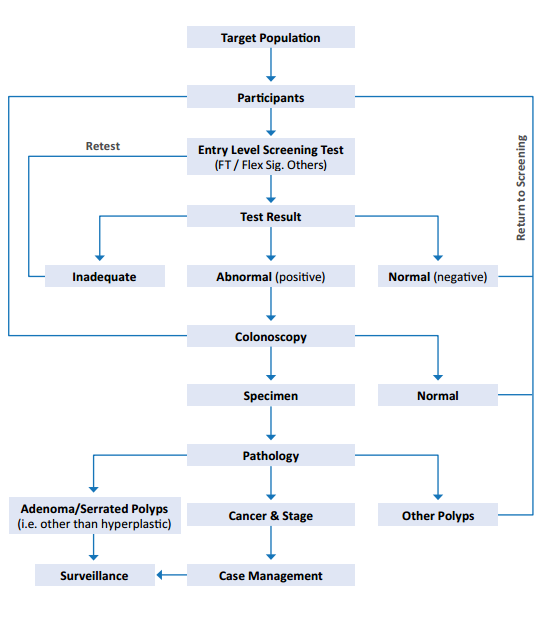 Adapted from: Canadian Partnership Against Cancer. Colorectal Cancer Screening in Canada: Program Performance Results Report, January 2009– December 2011. Toronto: Canadian Partnership Against Cancer; December 2013
6
Colorectal Cancer Screening Program Status
7
Colorectal Cancer Screening Program Status, cont’d
N/A = Not applicable
8
Colorectal Cancer Screening Program Availability
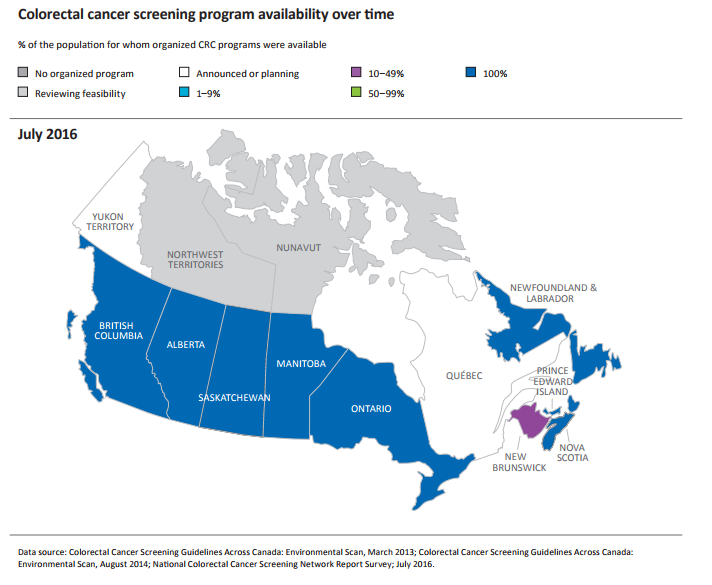 9
Canadian Task Force on Preventive Health Care Guidelines (2016)
The Canadian Task Force on Preventive Health Care (2016) recommends individuals at average risk, aged 50-74, screen for colorectal cancer with an FOBT [either fecal test guaiac (FTg) or FIT] every 2 years or flexible sigmoidoscopy every 10 years.
Additionally, the Canadian Task Force on Preventive Health Care does not recommend the following:
Screening individuals aged 75 and over for colorectal cancer
Using colonoscopy as a screening test for colorectal cancer

For more information please visit: http://canadiantaskforce.ca/
10
Provincial and Territorial Colorectal Cancer Screening Guidelines
For asymptomatic individuals at average risk:
*There is no organized colorectal cancer screening program available in Nunavut and the Northwest Territories (NT). Responses refer to opportunistic colorectal cancer screening
**In ON, people aged 50 to 74 without a family history of colorectal cancer who choose to be screened with flexible sigmoidoscopy should be screened every 10 years.
11
Provincial and Territorial Colorectal Cancer Screening Guidelines, cont’d
For asymptomatic individuals at average risk:
12
Recruitment and Retention Strategies for Colorectal Cancer Screening
Organized colorectal cancer screening programs administer recruitment, reminder and promotional strategies to invite eligible individuals to screen (as per guidelines). Recruitment strategies and methods vary across the country and may include: physician or self-referral or mailed letters. Reminders in the form of letters, phone calls or emails, may be sent to eligible individuals to ensure the highest participation rate is achieved for the screening program.
13
Recruitment and Retention Strategies for Colorectal Cancer Screening - Highlights
Colorectal Cancer Screening Recruitment and Retention Methods (refer to slide #15-18)
Many screening programs recruit individuals to screen for colorectal cancer by offering fecal immunochemical testing (FIT). There are various recruitment methods being implemented across the country such that many provinces require a referral from a physician prior to distributing a FIT kit; others distribute the FIT kit to eligible individuals with a mailed invitation letter or after the letter has been sent; and clients can obtain FIT kits by directly contacting some screening programs.  
Examples of promotional strategies for colorectal cancer screening delivered by provinces include: promotional information via program website or program related correspondences (e.g. flyers distributed with screening result letters), educational resources for the public and healthcare providers, marketing campaigns (e.g. Colon Cancer Month), media, newsletters, as well as radio and print advertising (e.g. posters). 
Many provincial/territorial colorectal cancer screening programs send a recall letter two years after a client receives a normal result.
14
Colorectal Cancer Screening Recruitment and Retention Methods
What are the recruitment and retention strategies for your colorectal cancer screening program?
*Physician referral: physician refers individual to the colorectal cancer screening program
**Self-referral: an individual contacts the colorectal cancer screening program directly to participate in the program
ᶧSelf-referral through pharmacy: individuals pick-up fecal testing kit at a pharmacy
---- No information was provided at the time the data was collected
15
Colorectal Cancer Screening Recruitment and Retention Methods, cont’d
What are the recruitment and retention strategies for your colorectal cancer screening program?
*Physician referral: physician refers individual to the colorectal cancer screening program
**Self-referral: an individual contacts the colorectal cancer screening program directly to participate in the program
ᶧSelf-referral through pharmacy: individuals pick-up fecal testing kit at a pharmacy
---- No information was provided at the time the data was collected
16
Colorectal Cancer Screening Recruitment and Retention Methods, cont’d
What are the recruitment and retention strategies for your colorectal cancer screening program?
*Physician referral: physician refers participant into the colorectal cancer screening program
**Self-referral: an individual contacts the colorectal cancer screening program directly to participate in the program
ᶧSelf-referral through pharmacy: individuals pick-up fecal testing kit at a pharmacy
---- No information was provided at the time the data was collected
N/A = Not applicable
17
Colorectal Cancer Screening Recruitment and Retention Methods, cont’d
What are the recruitment and retention strategies for your colorectal cancer screening program?
*Physician referral: physician refers participant into the colorectal cancer screening program
**Self-referral: an individual contacts the colorectal cancer screening program directly to participate in the program
ᶧSelf-referral through pharmacy: individuals pick-up fecal testing kit at a pharmacy
---- No information was provided at the time the data was collected
18
Colorectal Cancer Screening Fecal Testing Information
The modality commonly used as an entry level screening test for colorectal cancer is fecal testing. In Canada, a number of screening program features may differ, including type of fecal test offered (guaiac or immunochemical testing) and sampling details for the particular fecal test.
19
Colorectal Cancer Screening Fecal Testing Information - Highlights
Entry Level Test: Fecal Test Guaiac (FTg) Sampling Details (refer to slide #21)
There are only two provinces (Manitoba and Ontario) which currently offer fecal test guaiac (FTg) as a screening test for colorectal cancer. FTg is offered to eligible individuals every two years. In Canada, the number of labs processing the results ranges from one lab (Manitoba) to six labs (Ontario). The FTg brands include Hemoccult II SENSA (Manitoba) and Hema-screen (Ontario). 

Entry Level Test: Fecal Immunochemical Testing (FIT) Sampling Details (refer to slide #22-23)
Eight provinces and two territories offer fecal immunochemical testing (FIT) up to every two years as a primary screening test for colorectal cancer. The most common brand for FIT in Canada is Alere (four provinces/one territory) and Polymedco (three provinces). Most provinces/territories require a single sample collection method for the FIT, whereas, one province and one territory collects two samples. The FIT cut-off value varies across Canada and ranges from 75 ng/ml (NWT) to ≥175 ng/ml (QC). The number of labs processing the FIT results ranges from one lab (six provinces/one territory) to five labs (one province).
20
Entry Level Test: Fecal Test Guaiac (FTg) Sampling Details
Does your program offer FTg as an entry level test? If so, what are the specific sampling details for this test?
21
Entry Level Test: Fecal Immunochemical Testing (FIT) Sampling Details
Does your program offer FIT testing as an entry level test? If so, what are the specific sampling details for this test?
*There is no organized colorectal cancer screening program available in the Northwest Territories. Responses refer to opportunistic colorectal cancer screening
---- No information was provided at the time the data was collected
N/A = Not applicable
22
Entry Level Test: Fecal Immunochemical Testing (FIT) Sampling Details, cont’d
Does your program offer FIT testing as an entry level test? If so, what are the specific sampling details for this test?
---- No information was provided at the time the data was collected
23
Diagnostic Follow-Up After an Abnormal Fecal Test Result
Individuals who have an abnormal fecal test are notified of their result and invited for diagnostic follow-up, most commonly with colonoscopy. Timely follow-up after an abnormal fecal test is optimized with an efficient referral process, which can be facilitated by a navigation system and/or screening program. It is important to monitor colonoscopy quality to maximize the benefits of screening.
24
Diagnostic Follow-Up After an Abnormal Fecal Test Result - Highlights
Follow-Up After an Abnormal Fecal Test Result (refer to slide #27-28)
Colorectal cancer screening programs will follow-up with an individual after they receive an abnormal (positive) fecal test result. Eight provinces send result letters after an abnormal fecal test to both the individual and their primary care provider. Others only send result letters either to the individual or the primary care provider; and seven provinces also contact individuals by phone. 

Process for Following-Up After an Abnormal Result (refer to slide #29-30)
Processes for communicating the abnormal result back to the individual and primary care provider differs across the country. Some provinces have coordinated systems where a program administrator/ nurse navigator/patient coordinator contacts the individual and/or primary care provider and schedules a colonoscopy; others directly communicate with the primary care providers through centralized databases/referral processes to allow them to book a follow-up colonoscopy; and with individuals through program databases or by phone. 

Recall After and Abnormal Fecal Test and Negative Colonoscopy (refer to slide #31)
Recall recommendations vary after an individual receives an abnormal fecal test but a negative colonoscopy result. All provinces and one territory recall individuals for FIT testing after two years (two provinces), five years (two provinces) or ten years (five provinces/one territory). Manitoba and Ontario recall individuals using both fecal occult blood tests (FTg and FIT) but individuals are recalled at different intervals; in Manitoba recall is after five years and in Ontario recall is after ten years.
25
Follow-Up After an Abnormal Fecal Test Result
How are individuals notified of an abnormal fecal test result?
*Primary Care Provider: abnormal fecal test (FTg or FIT) result is sent to the individual’s primary care provider 
**Individual: abnormal fecal test (FTg or FIT) result is sent directly to the individual
---- No information was provided at the time the data was collected
26
Follow-Up After an Abnormal Fecal Test Result, cont’d
How are individuals notified of an abnormal fecal test result?
*Primary Care Provider: abnormal fecal test (FTg or FIT) result is sent to the individual’s primary care provider 
**Individual: abnormal fecal test (FTg or FIT) result is sent directly to the individual
---- No information was provided at the time the data was collected
27
Process for Following-Up After an Abnormal Result
What is the process for following-up with an abnormal fecal test result?
28
Process for Following-Up After an Abnormal Result, cont’d
What is the process for following-up with an abnormal fecal test result?
29
Recall After an Abnormal Fecal Test and Negative* Colonoscopy
How are individuals recalled after an abnormal fecal test and negative colonoscopy result?
* No cancer or adenoma found
30
Colorectal Cancer Screening in Canada for Individuals at Increased Risk
Individuals at increased risk have certain risk factors which put them at a greater lifetime risk of developing colorectal cancer and/or developing more aggressive colorectal cancers at an earlier age. Individuals at increased risk may be screened differently than individuals at average risk.
31
Colorectal Cancer Screening in Canada for Individuals at Increased Risk - Highlights
Increased Risk Definition (refer to slide #35-36)
Many provinces have specific factors which they consider when placing an individual at increased risk for colorectal cancer. The most common risk factor documented by screening programs (in ten provinces and two territories) which places individuals at increased risk is having a 1st degree relative that was diagnosed with colorectal cancer. There are age stipulations in some provinces/territories where the 1st degree relative needs to be on average <60, ≤60 or >60 years to be considered high risk.
Other more common risk factors for high risk include: having more than two 1st degree relatives diagnosed with colorectal cancer (where 1st degree relative is at any age) (as seen in eight provinces and two territories), having a personal history of colorectal cancer (seven provinces and two territories) and adenomatous polyps (seven provinces and one territory). 
Four provinces include the following risk factors in their definition of high risk: having more than two 1st degree relatives with adenomatous polyps, two 2nd degree relatives diagnosed with colorectal cancer and adenomatous polyps.
32
Colorectal Cancer Screening in Canada for Individuals at Increased Risk – Highlights, cont’d
Increased Risk Screening Recommendations (refer to slide #37-39)
Colorectal cancer screening programs manage individuals at increased risk by implementing specific screening protocols and follow-up measures. The Canadian Association of Gastroenterologists (CAG) has issued guidelines for screening individuals at increased risk. For more information about the CAG guidelines please visit https://www.cag-acg.org/uploads/guidelines/Colorectal cancer screening 2004.pdf
Most provinces and territories screen individuals starting at age 40 (or 10 years earlier than the youngest affected relative) with a colonoscopy every five years for those who have a 1st degree relative with colorectal cancer (at age <60 years). In some cases, provinces screen individuals at increased risk similarly to those at average risk; however, they begin screening at age 40. Other provinces follow the recommendations outlined in the CAG guidelines for screening individuals at increased risk.
33
Increased Risk* Definition
What is included in your screening program’s definition of increased risk? (please check all those that apply)
*Increased risk: persons with certain risk factors for colon cancer; not all programs coordinate referrals of increased risk populations
**For MB, slightly above average risk is also defined, see program guidelines for details
---- No information was provided at the time the data was collected
34
Increased Risk* Definition, cont’d
What is included in your screening program’s definition of increased risk? (please check all those that apply)
*Increased risk: persons with certain risk factors for colon cancer; not all programs coordinate referrals of increased risk populations
ᶴ For QC, slight or moderate increased risk is considered
ᶲ For NL, personal history of Crohn’s disease and ulcerative colitis are also considered
---- No information was provided at the time the data was collected
35
Increased Risk* Screening Recommendations
What are the screening recommendations and follow-up protocols by your screening program for individuals at increased risk? (please elaborate below)
*Increased risk: persons with certain risk factors for colon cancer; not all programs coordinate referrals of increased risk populations
** The Canadian Association of Gastroenterologists (CAG) guidelines are available at: CAG Colorectal Screening Guidelines for Increased Risk
CRC= colorectal cancer
36
Increased Risk* Screening Recommendations, cont’d
What are the screening recommendations and follow-up protocols by your screening program for individuals at increased risk?
*Increased risk: persons with certain risk factors for colon cancer; not all programs coordinate referrals of increased risk populations
**The Canadian Association of Gastroenterologists (CAG) guidelines are available at: CAG Colorectal Screening Guidelines for Increased Risk
CRC= colorectal cancer
37
Increased Risk* Screening Recommendations, cont’d
What are the screening recommendations and follow-up protocols by your screening program for individuals at increased risk?
*Increased risk: persons with certain risk factors for colon cancer; not all programs coordinate referrals of increased risk populations
**The Canadian Association of Gastroenterologists (CAG) guidelines are available at: CAG Colorectal Screening Guidelines for Increased Risk
CRC= colorectal cancer
38
Reference
Please use the following reference when citing information from this presentation:

	Canadian Partnership Against Cancer. Colorectal Cancer Screening in Canada: Environmental Scan [Internet]. Toronto (ON): Canadian Partnership Against Cancer; 2017 [cited (Enter Date Accessed – formatted as YYYY MM)]. Available from: (Enter Link)
39
Acknowledgements
Production of this environmental scan has been made possible through financial support from Health Canada through the Canadian Partnership Against Cancer.
40